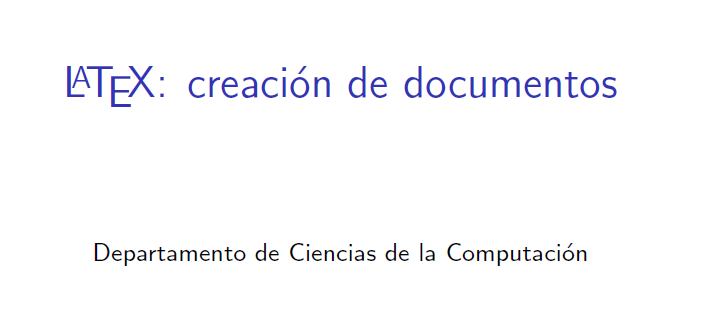 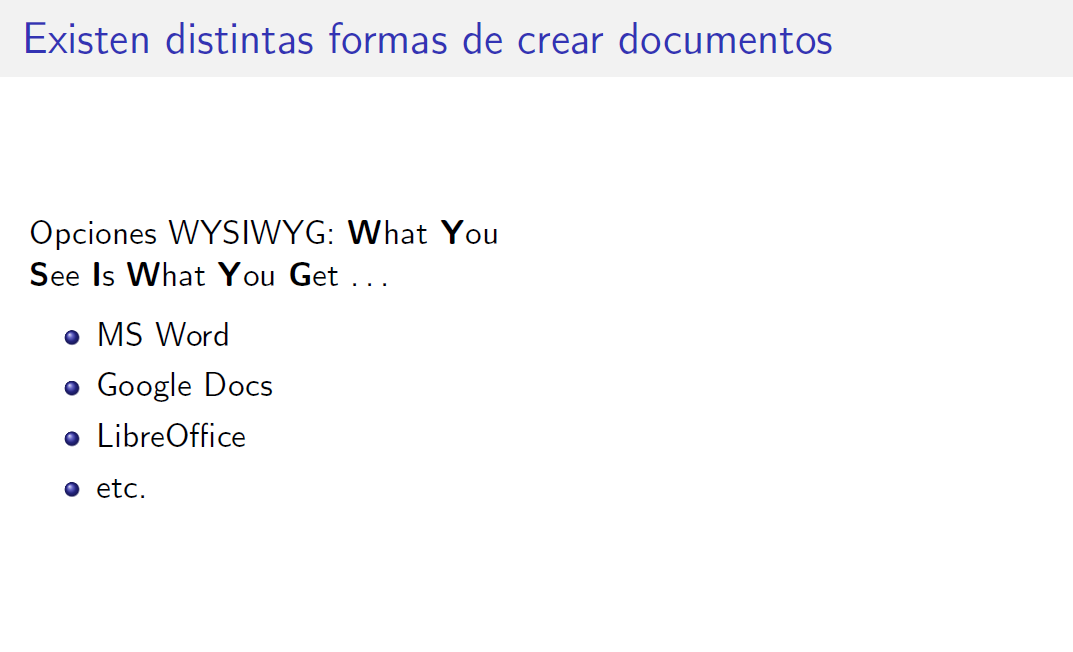 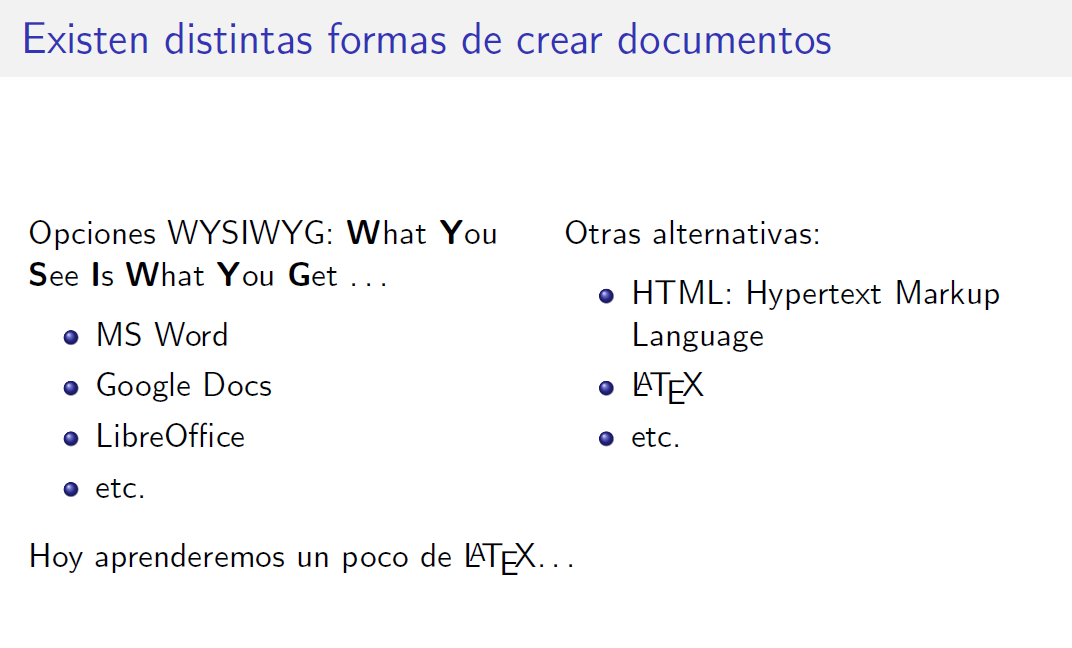 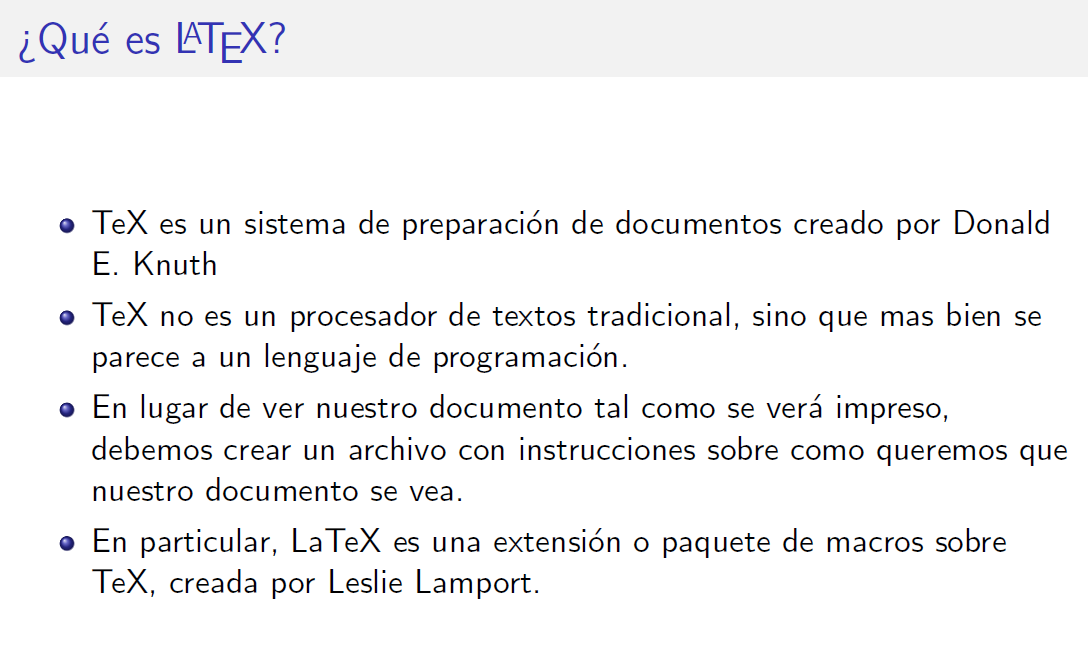 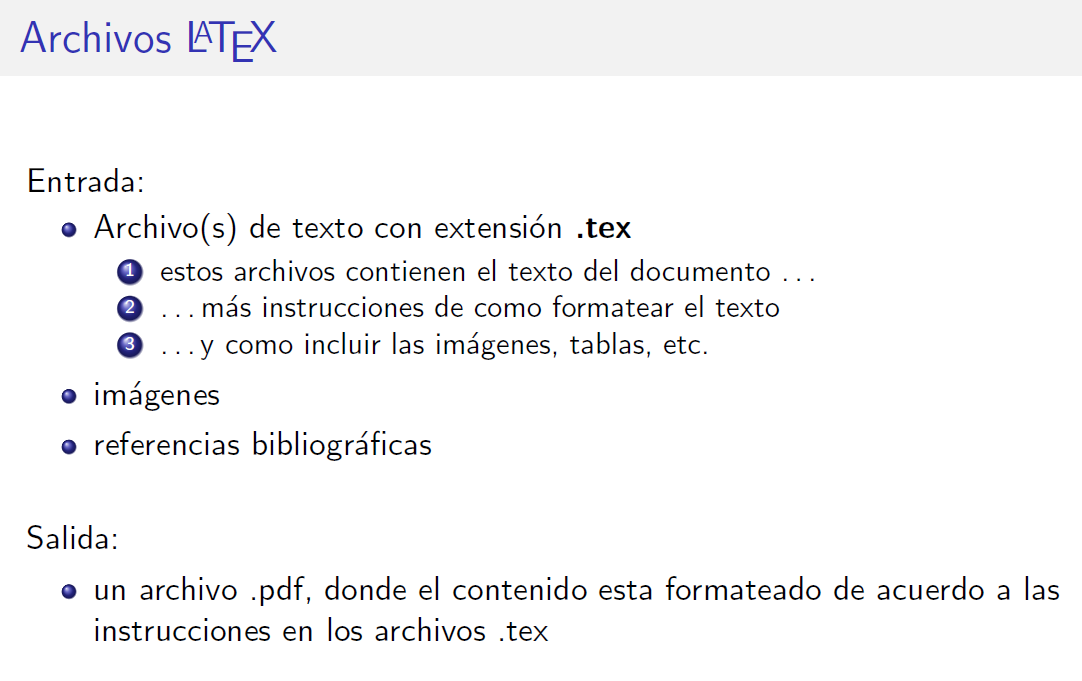 Overleaf: procesador online para Latex(overleaf.com)
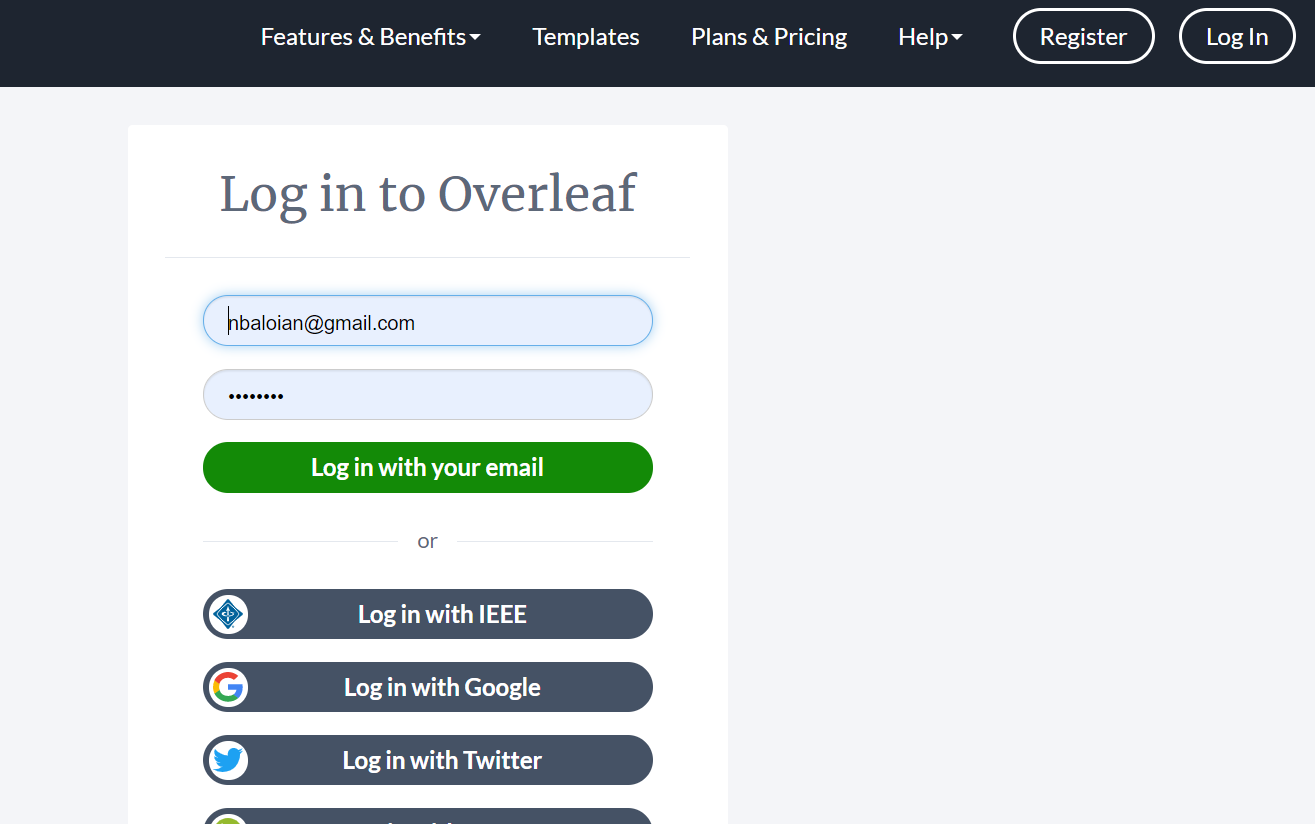 Mis proyectos
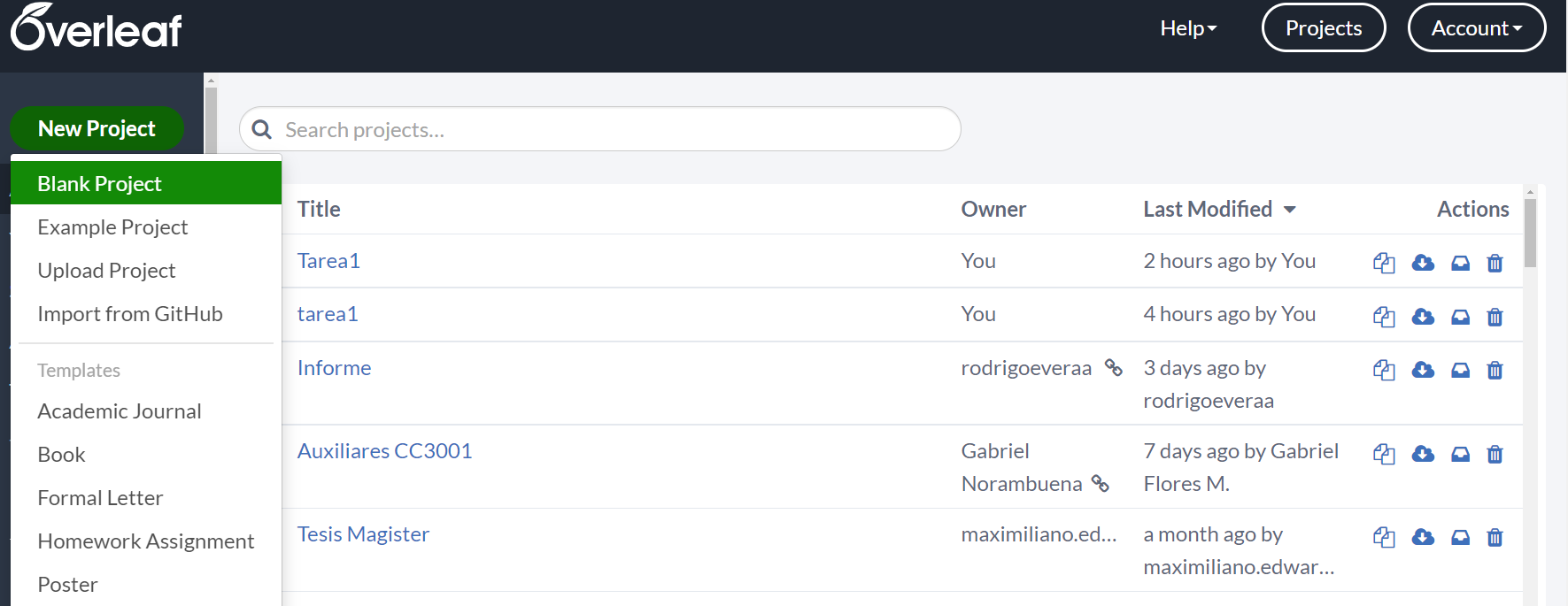 izquierda : código, derecha : resultado          para ver los efectos de añadir instrucciones presionar
Recompile
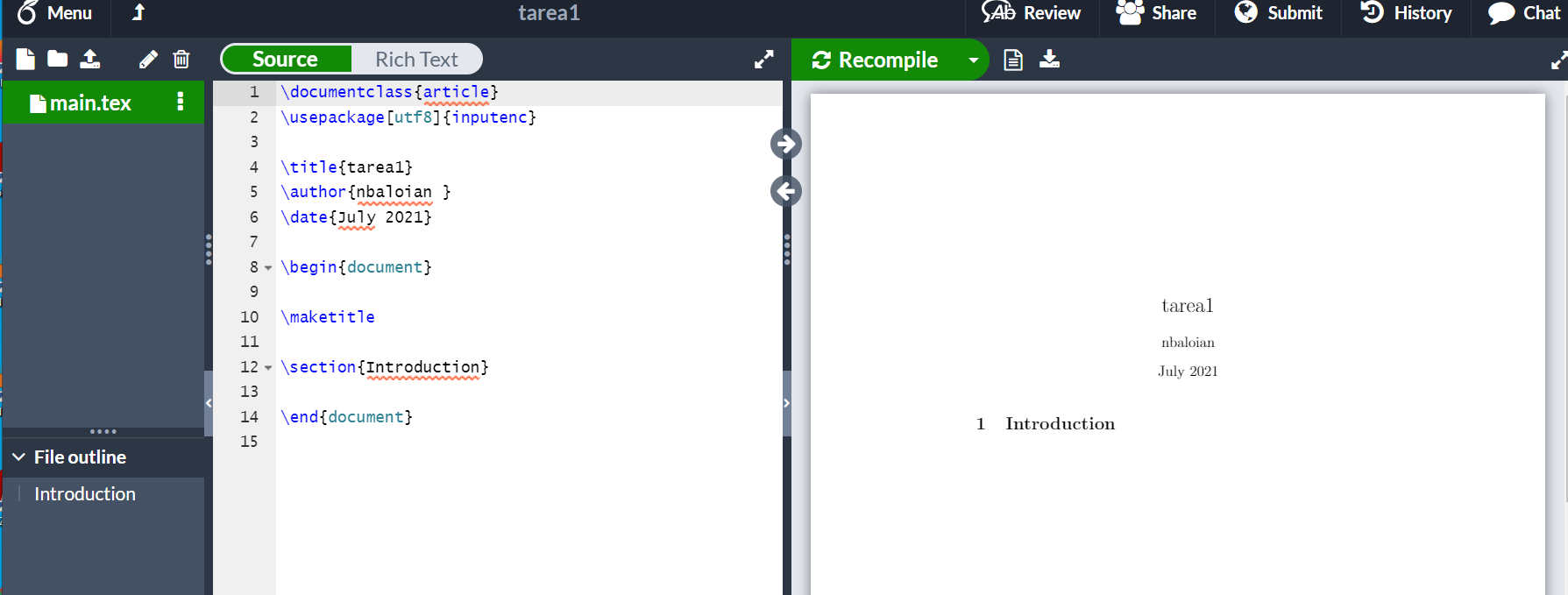 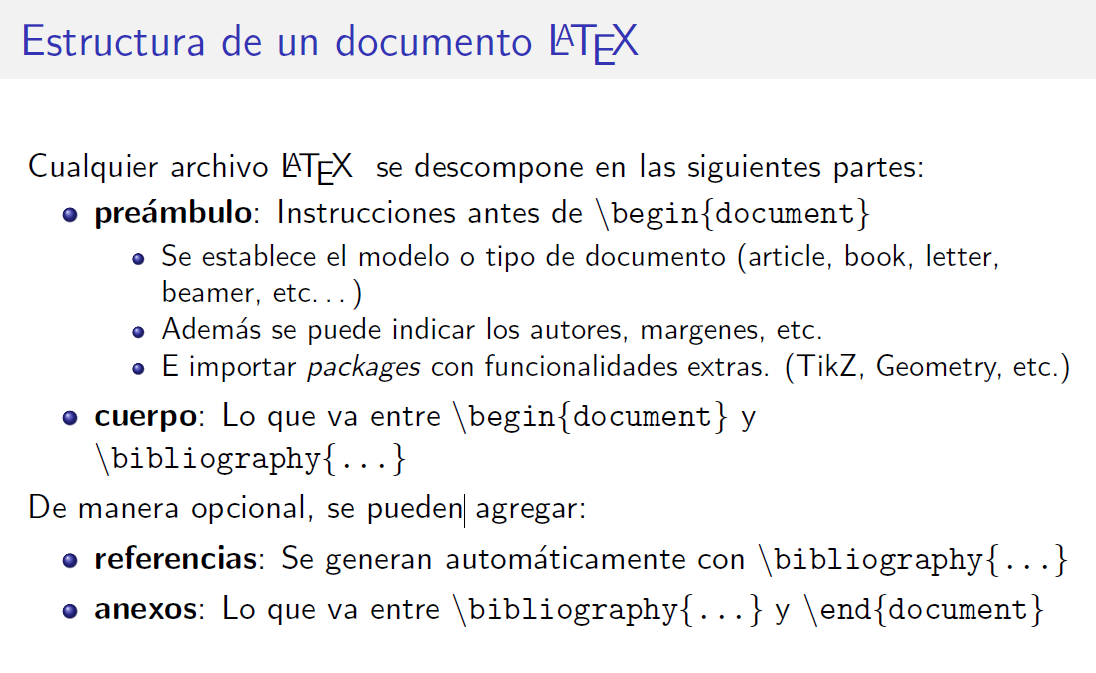 Importando paquetes
Permiten usar algunas instrucciones mas específicas
Se ponen antes del \begin{document}
Ejemplo: 
\usepackage{graphicx}    para incluir imágenes
\usepackage{xcolor}  para usar colores en el texto
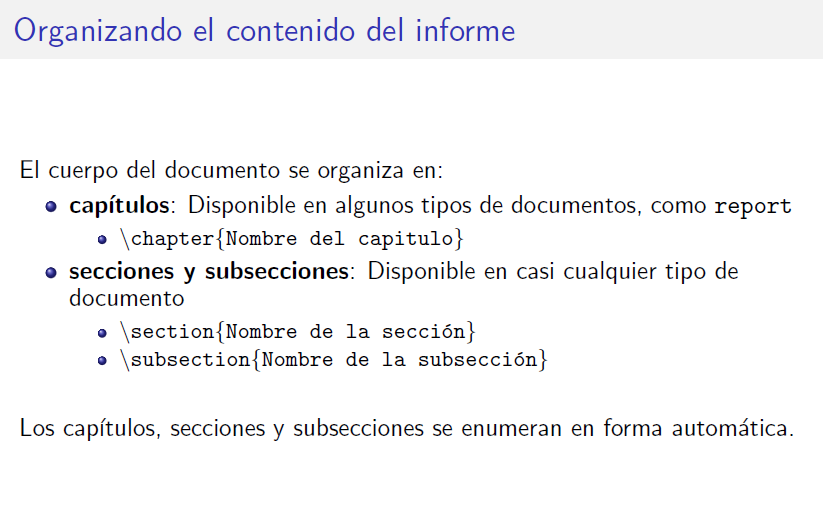 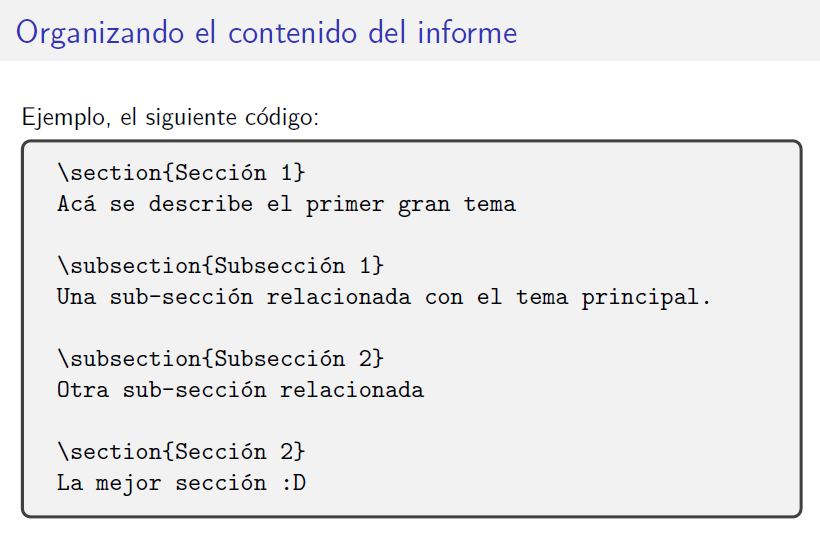 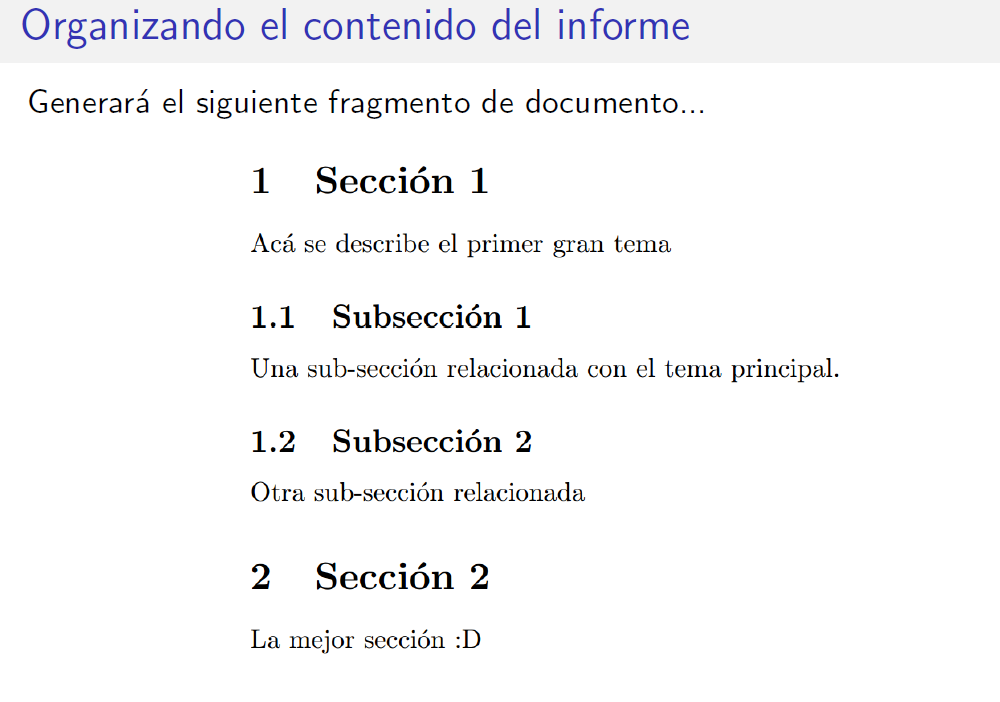 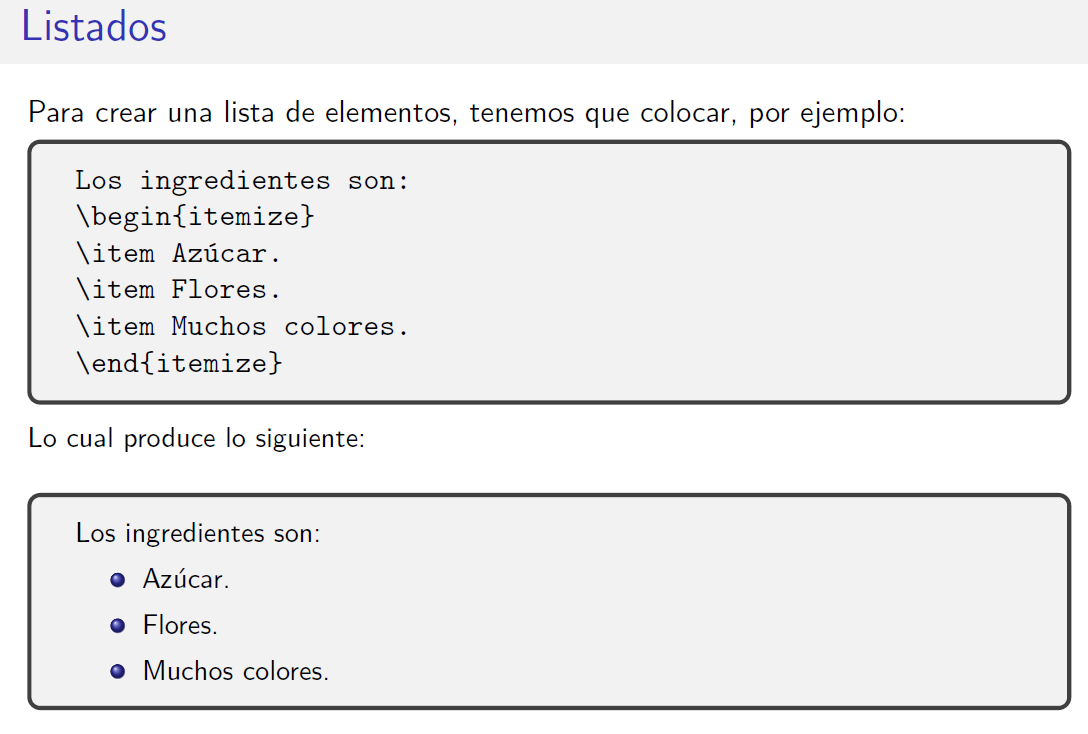 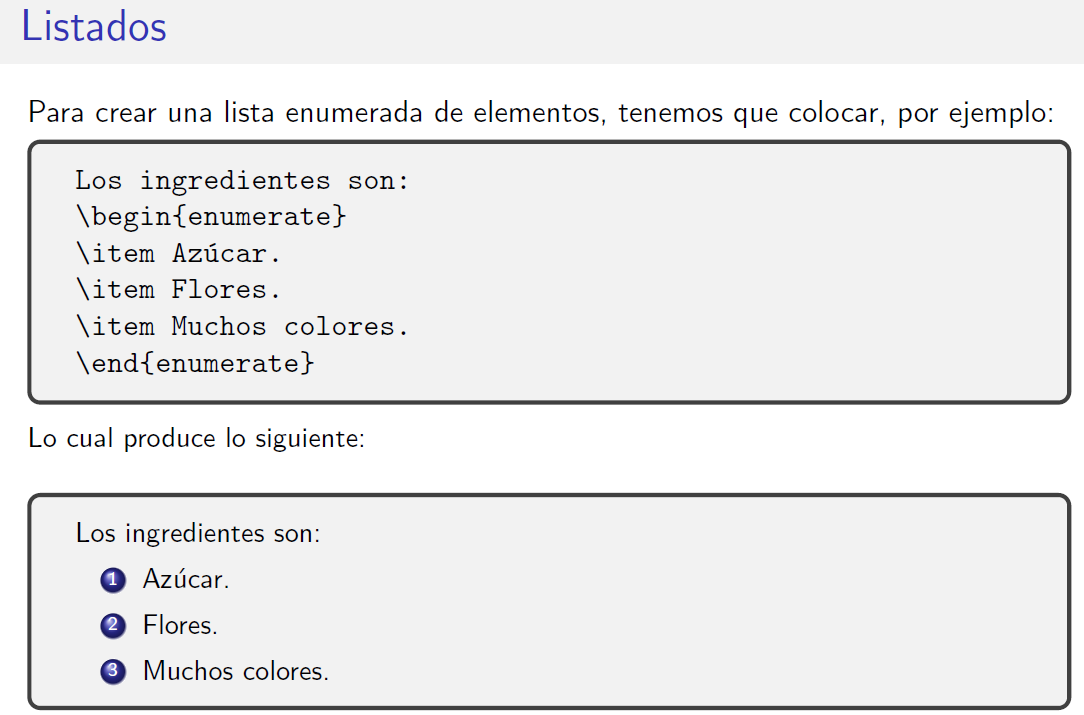 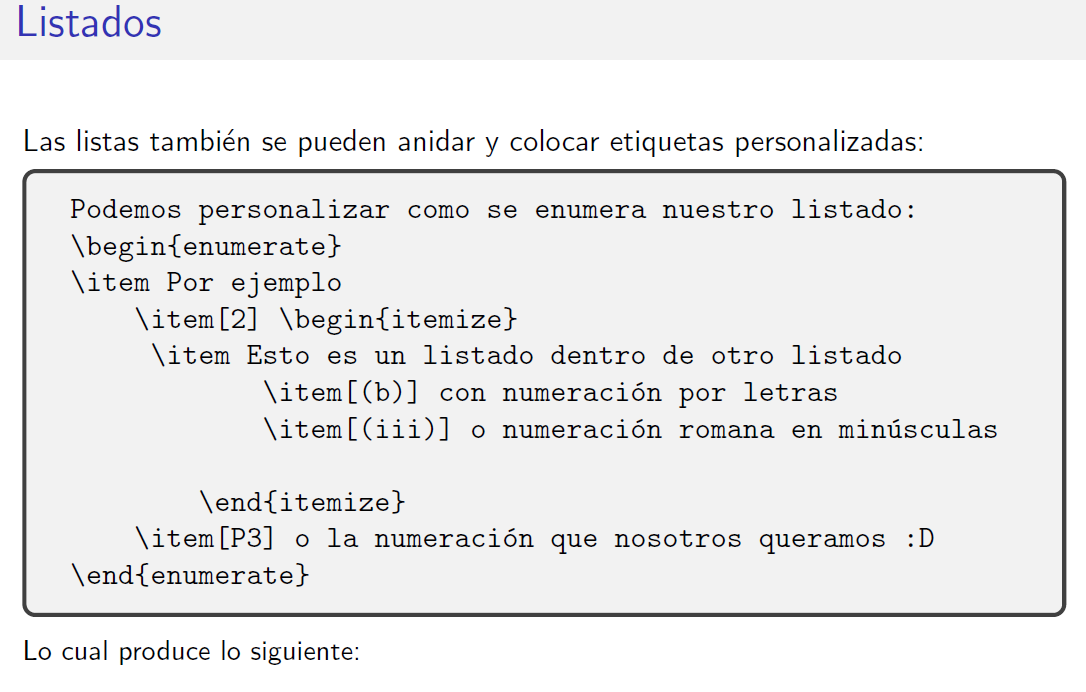 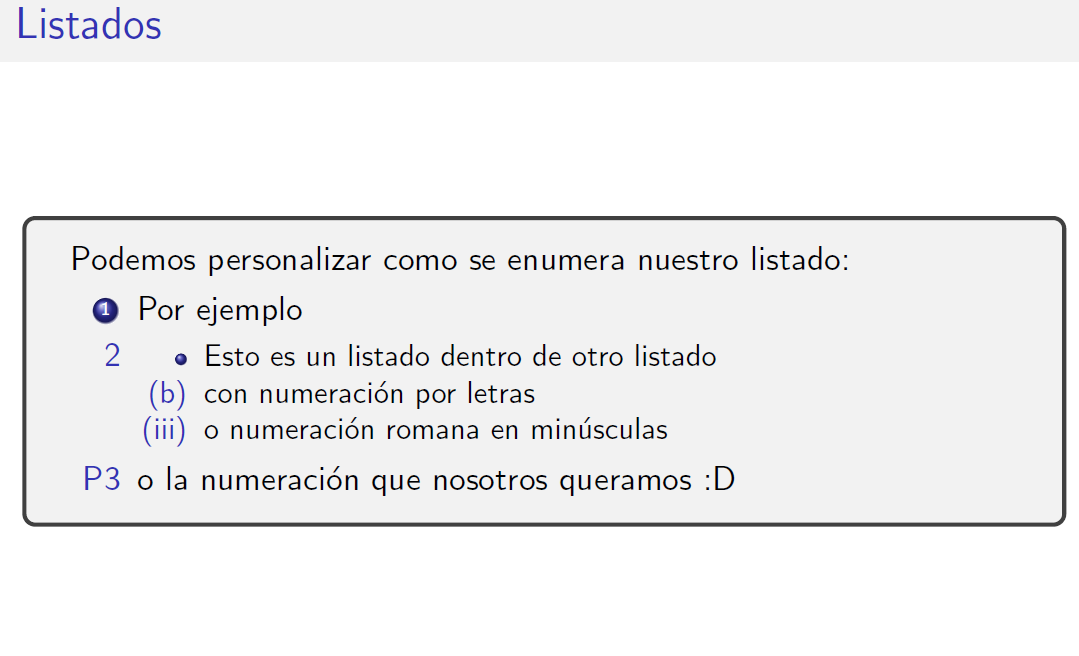 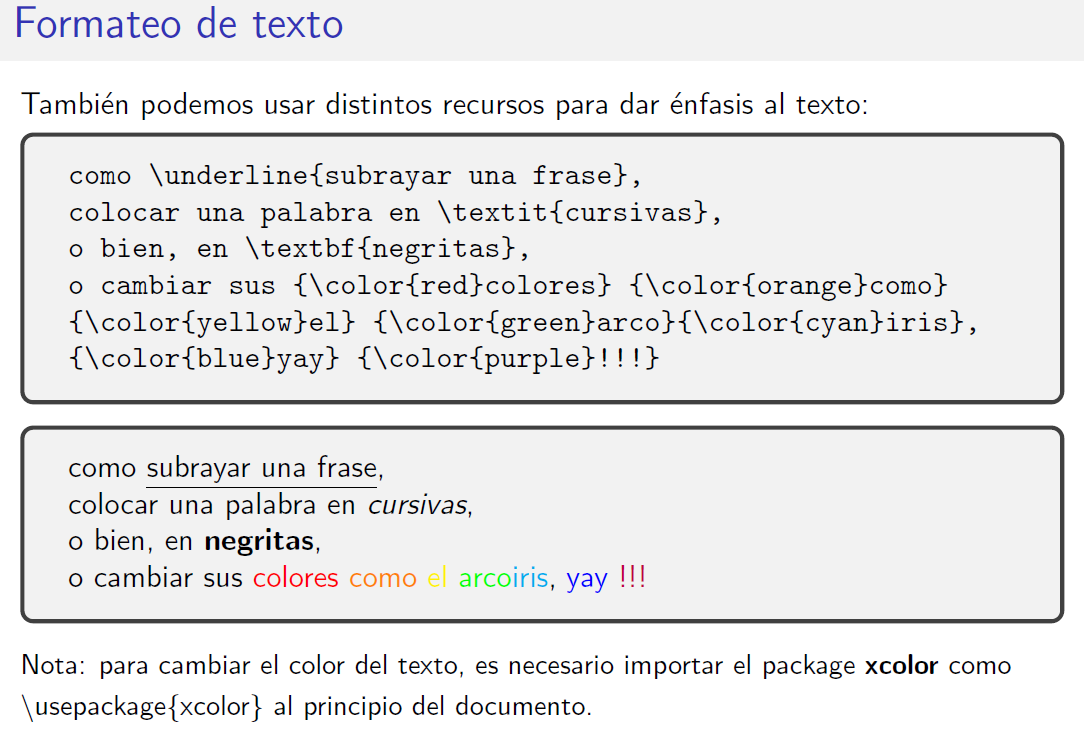 Alineamiento del texto
\begin{document}
Este texto queda formateado según las reglas del documento (si es que se le dieron, si no usa las reglas por defecto). Este texto quedará encuadrado para que use todo el espacio horizontal.
\begin{flushright}
este texto quedara alienado lo más a la derecha posible 
\end{flushright}
\begin{flusleft}
Este texto quedara alineado lo mas a la izquierda posible
\end{flushleft}
\begin{center}
este texto quedará centrado
\end{center}
\end{document}
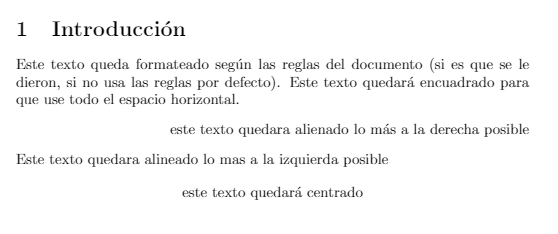 Incluyendo figuras de un archivo
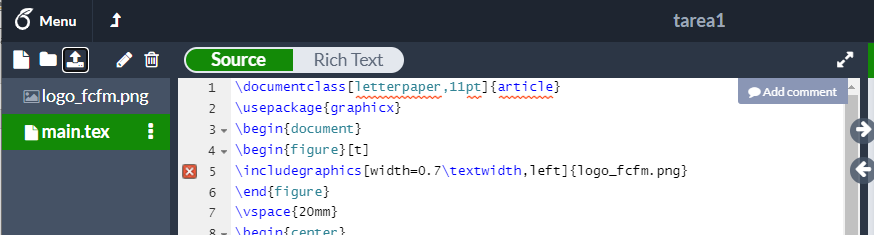 Primero es necesario subir el archivo que contiene la imagen al proyecto
Asegúrese que al pricipio del documento esté la instrucción \usepackage{graphicx}
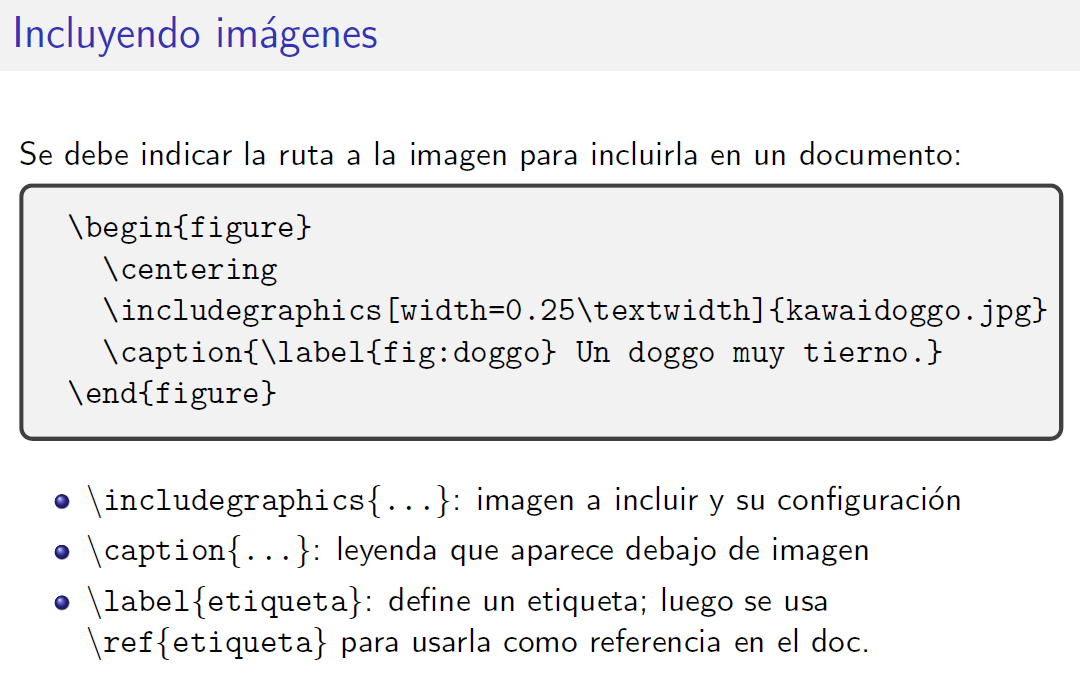 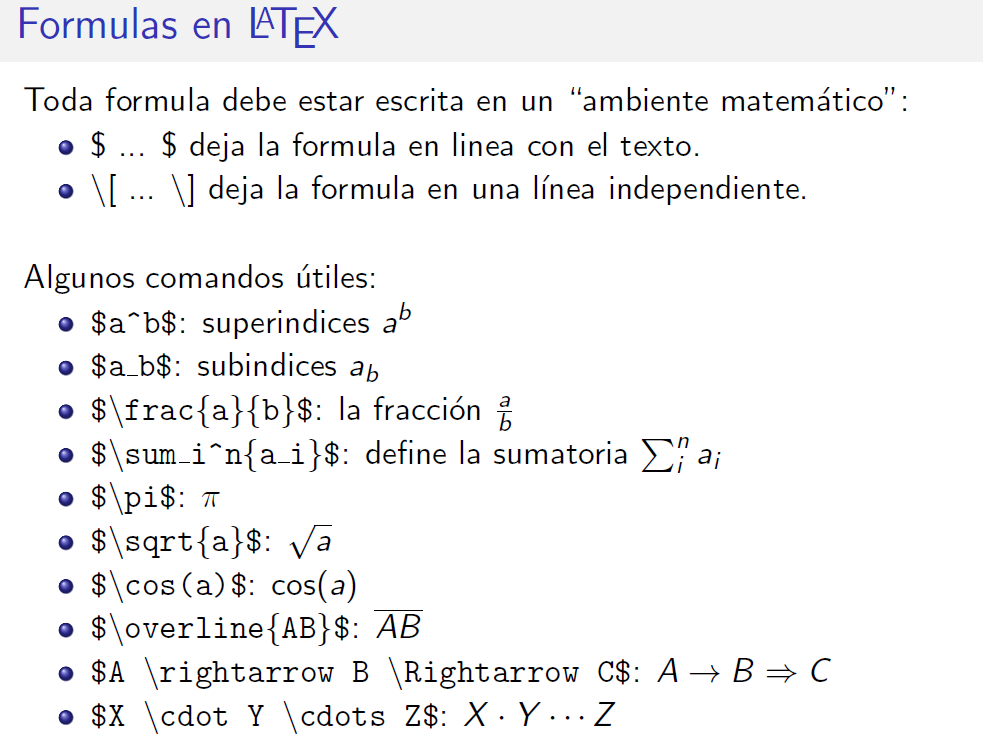 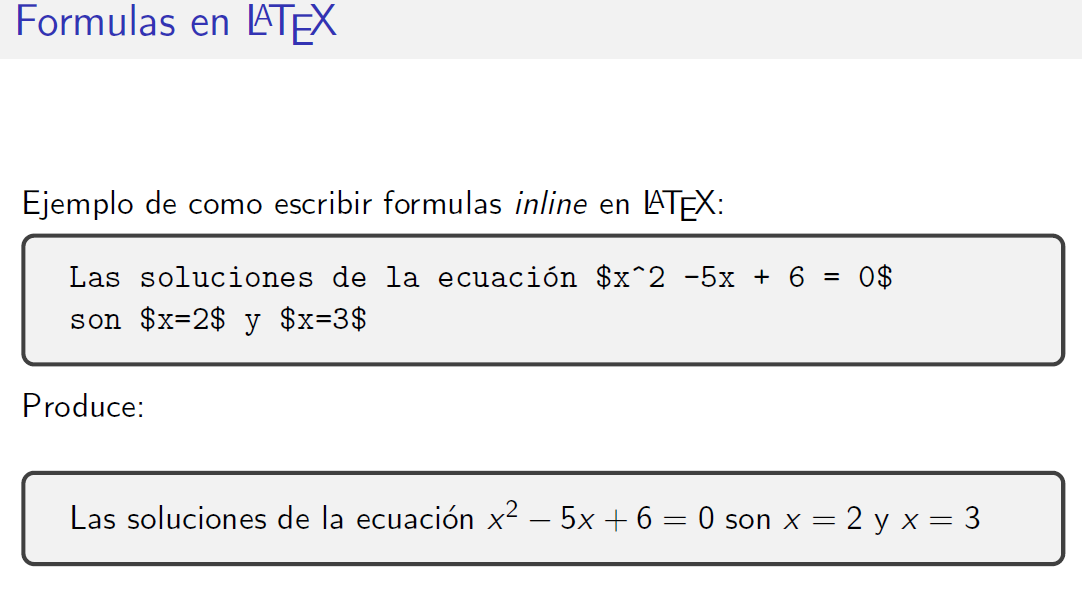 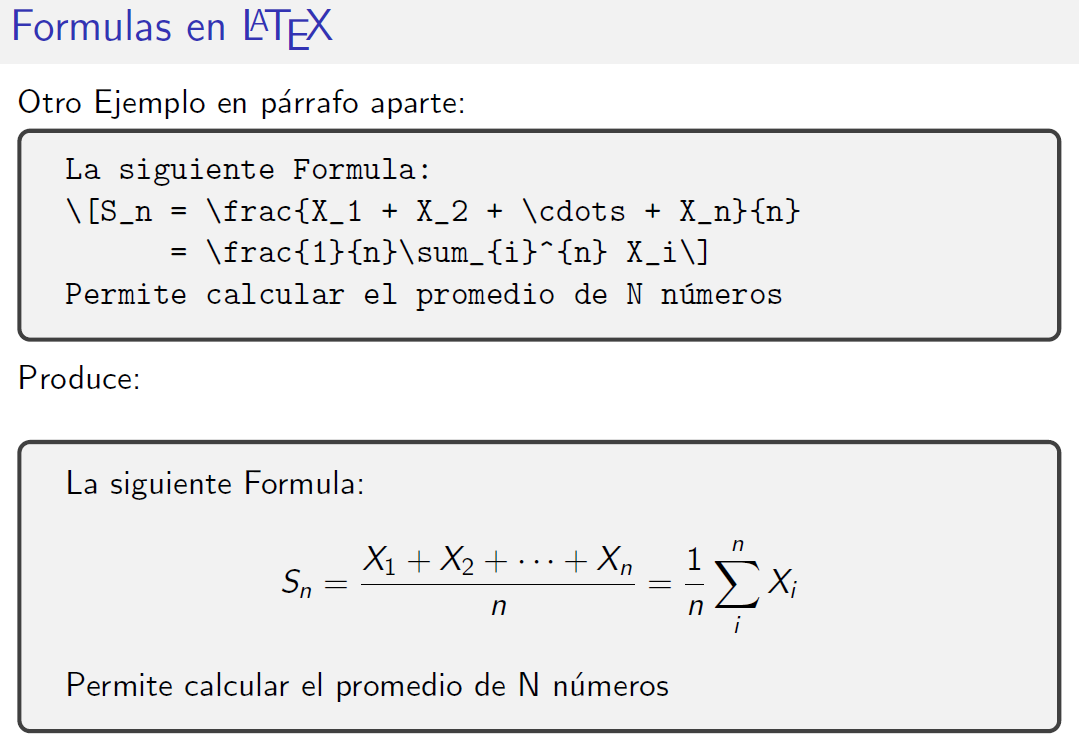